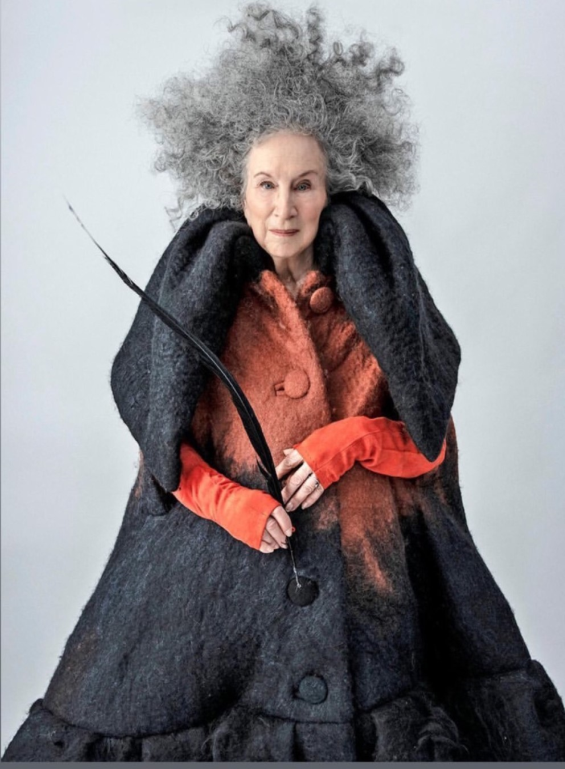 ‘The Handmaid’s Tale’Margaret Atwood
Chapters 13-23 Recap
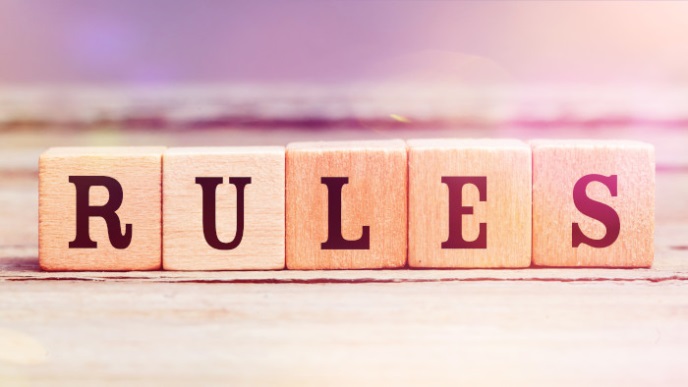 Rules of Gilead
To demonstrate your understanding of the setting of our novel so far, note down five rules you would expect to be followed in Gilead.
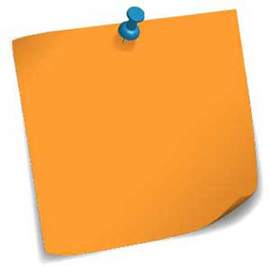 Summarising Key Themes
Each group will be given a different theme explored within the text.

In your time given, explain how that theme has been developed so far

You can include:
Key quotes
Key events
Symbolism
Characters representative of that theme
THEMES
Women’s subjugation
Resistance and rebellion
The power of language
Totalitarianism
Summary notes created by you!
Women’s Subjugation
Women’s subjugation is a society where men oppress women
Commanders wives and handmaids have little to no power and control over their lives
Women not allowed to drive, read, write, communicate amongst themselves
The ceremony as symbolic of subjugation-institutionalised rape
No choice of what to wear-must cover bodies
Handmaid’s only role is to conceive a child
Not allowed to interact with other men
Not allowed their birth name
Summary notes created by you!
Resistance and Rebellion
Offred finding message
Doctor offering to help Offred conceive
Offred repeating her name to herself
Moira’s escape
Handmaid’s whispering at Red Centre
Offred steals a flower from Commander’s living room
Signs of rebellion seen as signs of hope
Summary notes created by you!
The Power of Language
Commander inviting Offred for game of Scrabble
Women in society not allowed to watch news or read or write-language seen as powerful
Moira and Offred had secret messages in bathroom at Red Centre
Handmaid’s use lip reading to communicate at Red Centre
Secret message Offred is given in cupboard-sign of hope “don’t let the bastards grind you down”
“her fault, her fault, her fault”-victim blaming language
Summary notes created by you!
Totalitarianism
Government run, new laws and rules created such as women no longer allowed to read, write, drive,etc
Harshly prosecuted for going against rules
Rare to see rebellion/speaking out
Governed by specific group-no opposition
Punishment at The Wall-seen as traitors for having different views
Handmaids wear clothes provided by the state
Given tokens rather than money to use
Enforces religious beliefs on citizens
Understanding and Analysing Key Quotes
Your group will be given two key quotations from chapters 13-23 to look at in detail

You will create detailed notes on:
Context of the quotation (what is happening at this point in the text)
Analysis of techniques (what is particular quote telling us about character/theme/setting/conflict, etc)
Aspect of the novel (characterisation, setting, language, key incident, climax, turning point, plot, structure, narrative technique, theme, ideas, description, etc…)
Potential Qs this quote will be useful for (e.g. character, setting, key incident, theme, conflict, etc)
EXAMPLE
CONTEXT:
Offred describes Serena Joy’s positioning during The Ceremony

QUOTATION:
“My arms are raised; she holds my hands, each of mines in each of hers. This is supposed to signify that we are one flesh, one being. What it really means is that she is in control, of the process and thus of the product.” (94/104, C16)

ASPECT OF NOVEL:
Key incident, characterisation
 
ANALYSIS:
Symbolic positioning of Serena Joy above Offred during act shows superiority in society-despite Offred’s value as fertile woman, she is still subservient to Commander’s wife
Hand holding usually a sign of affection, here a method of control and manipulation-connected only by common goal/trapping Offred in position
False sense of involvement and power for Serena Joy-her superiority is superficial
LINKS TO Q: 
Key incident, theme (women’s subjugation), characterisation (Serena Joy/Offred)
Key Themes
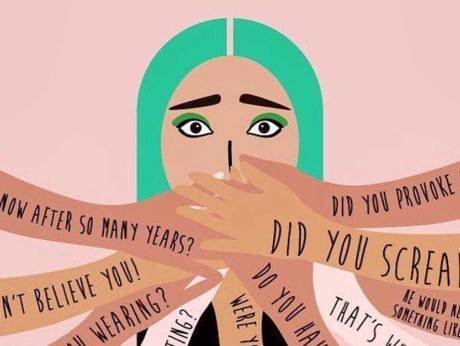 Women’s subjugation-the active attempt by an individual or society to keep women inferior to men.

Resistance and rebellion


The power of language

totalitarianism
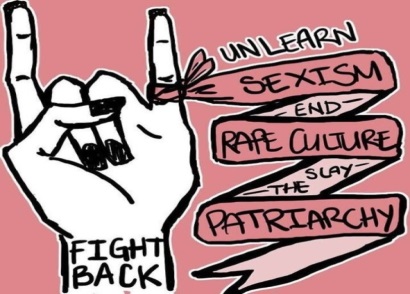 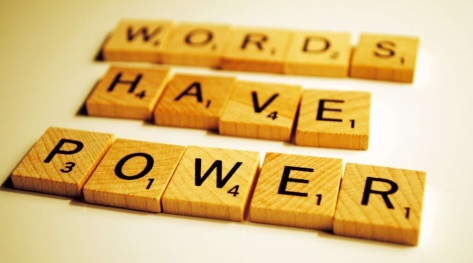 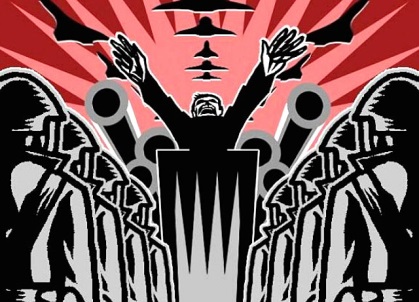 Your Quote and Theme
Consider the quote you were given to analyse 

Which theme does this quotation link to:
Women’s subjugation?
Resistance and rebellion?
Power of language?
Totalitarianism?
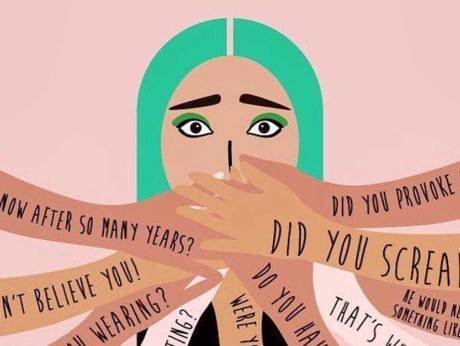 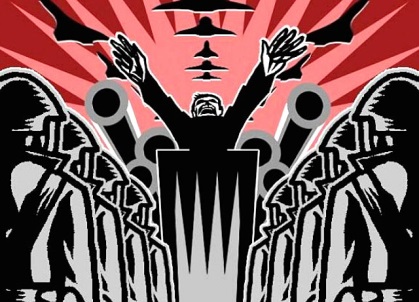 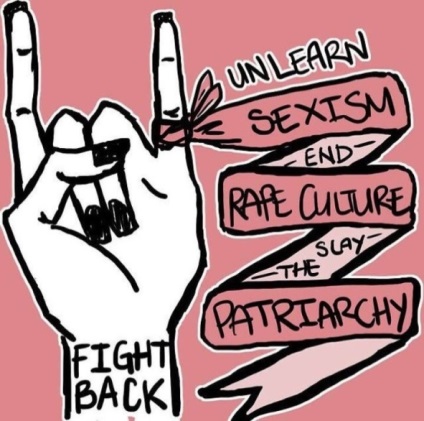 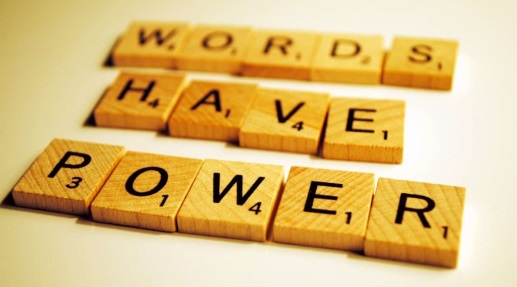 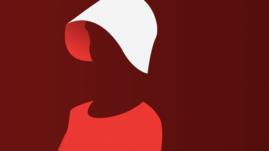 Writing About Theme
Women’s subjugation/resistance and rebellion/power of language/ totalitarianism
Essay Question
Choose a novel or short story that deals with a theme of moral or social significance.
With reference to appropriate techniques, explain how the writer develops this theme and discuss why its development adds to your appreciation of the text as a whole.


Using your given quotation, write a critical paragraph in response to the essay Q above, using PCQEL structure.
Essay Q
Choose a novel or short story that deals with a theme of moral or social significance.
With reference to appropriate techniques, explain how the writer develops this theme and
discuss why its development adds to your appreciation of the text as a whole.
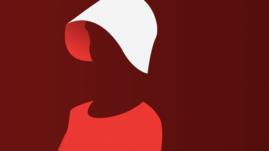 PCQEL
Point- (topic sentence-ref to Q, technique and point being made)
In ‘The Handmaid’s Tale’, Atwood explores the theme of_____[theme]____through _____[aspect of novel]__
Context-(where in novel? What is happening at this point?)
This theme is developed when…
Quotation
“____________________”
Explanation (thorough analysis of quotation, technique used)
Here, Atwood uses __[aspect of novel]______ to…
Link (how does quotation link back to Q? What does it tell us about essay topic?)
This demonstrates Atwood’s theme of…as…
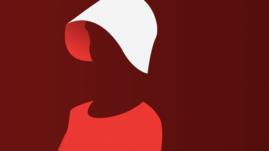 Homework
For Weds 9th Oct
Read Chapters 24-29 (45 pages)
As you read, highlight and/or note down THREE interesting quotations
These could be about:
Characters
Key themes
Descriptions of setting
Dialogue
Be prepared to share these next week